ENERGIJA PRI KEMIJSKIH REAKCIJAH
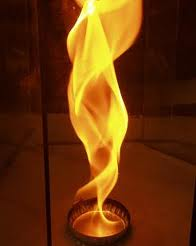 [Speaker Notes: Ogled videa Reakcije in energijske spremembe.]
Reakcije pri katerih se energija sprošča so eksotermne reakcije.
Pri eksotermnih reakcijah se okolica segreva.
Energija se pri eksotermnih reakcijah lahko sprosti v obliki toplote, svetlobe, zvoka, električne energije …




okolica se segreva
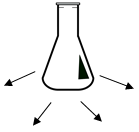 Energijski diagram eksotermne reakcije
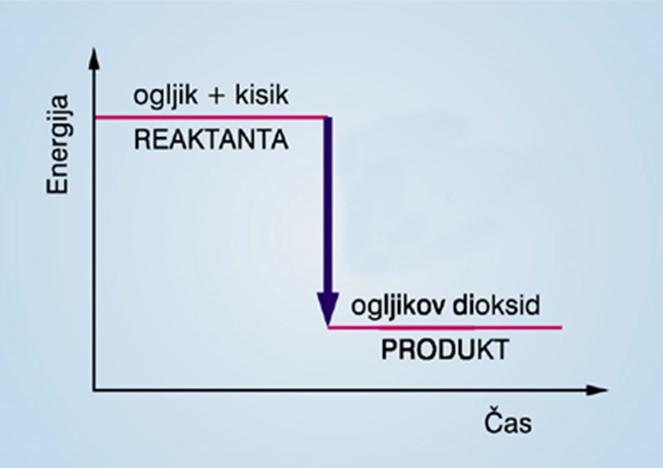 energija, ki se pri reakciji
sprosti
Reakcije pri katerih se energija veže so endotermne reakcije. Pri endotermnih reakcijah se okolica ohlaja.



okolica se ohlaja
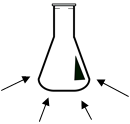 Energijski diagram endotermne reakcije
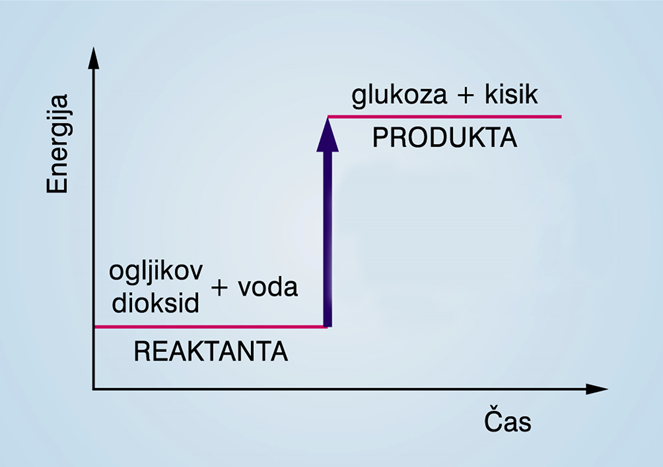 energija, ki se veže pri 
reakciji